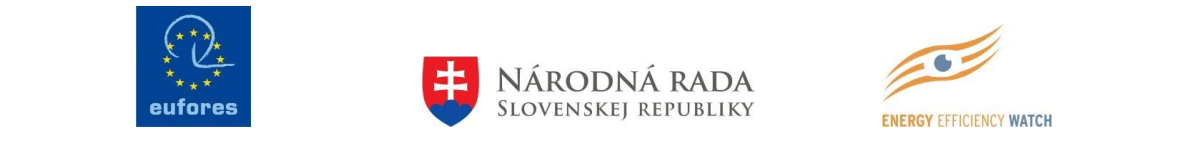 Európska zelená dohoda a Národný energetický a klimatický plán 
Na Slovensku
5. apríl 2022, Online konferencia
Investície do energetickej účinnosti a systémov rozvodov tepla
Dr. Ing. Kvetoslava Šoltésová, CSc.,Slovenská inovačná a energetická agentúra,
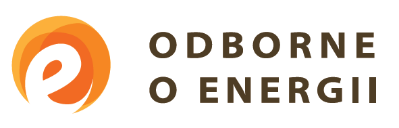 Obsah
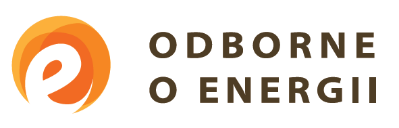 2
2
Individuálne zásobovanie teplom - domácnosti
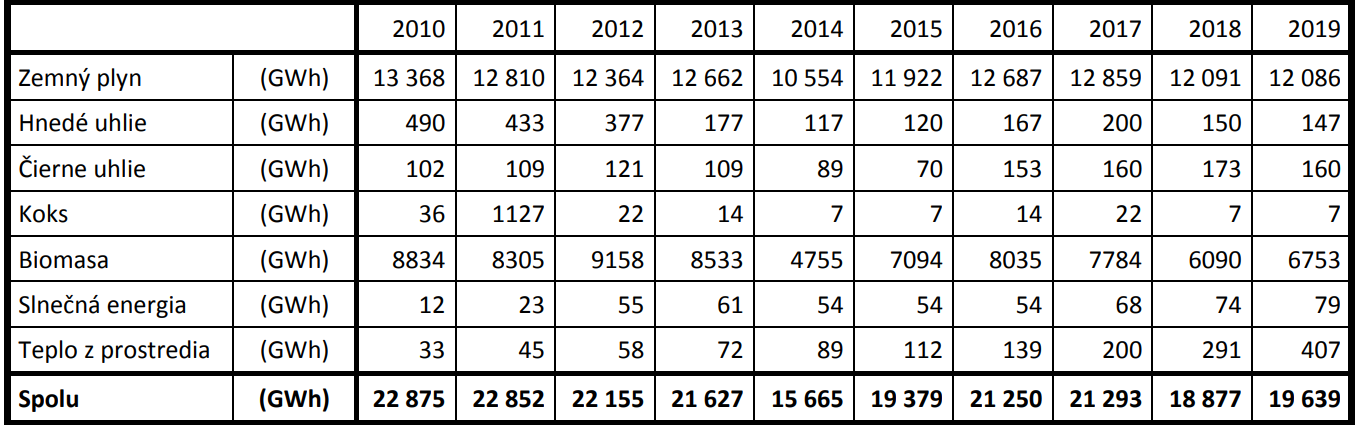 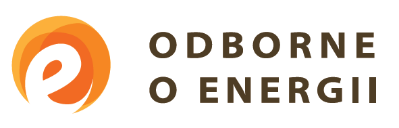 3
3
Individuálne zásobovanie teplom – obchod a služby
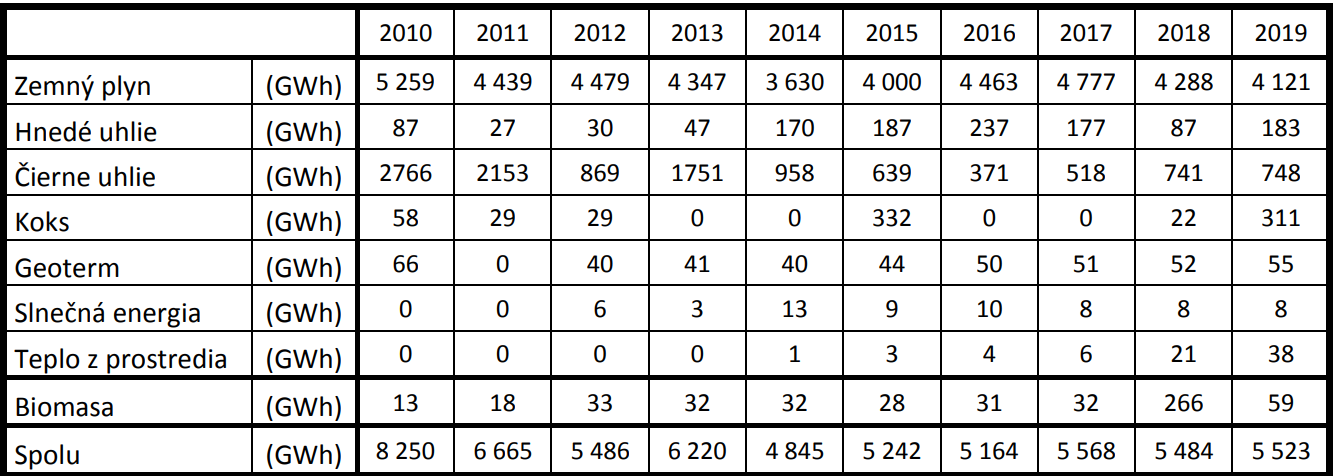 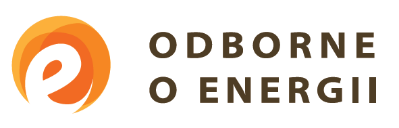 4
4
Systémy centralizovaného zásobovania teplom (SCZT)
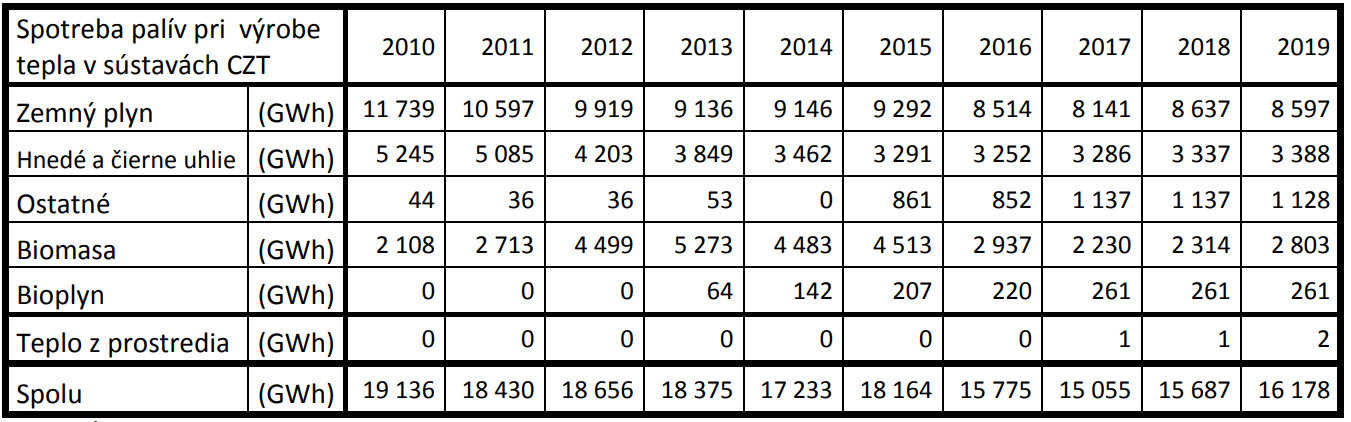 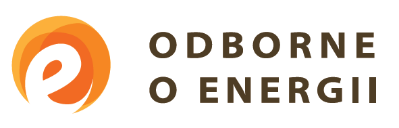 5
5
Systémy centralizovaného zásobovania teplom (SCZT)
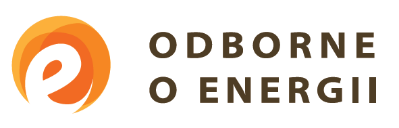 6
6
Prognóza dopytu tepla na vykurovanie
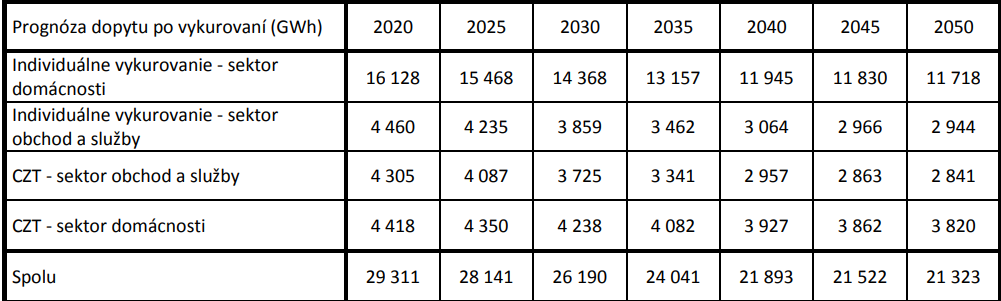 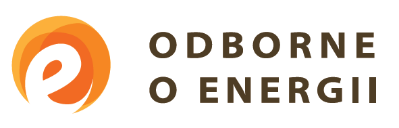 7
7
Investície do energetickej efektívnosti vrátane SCZT
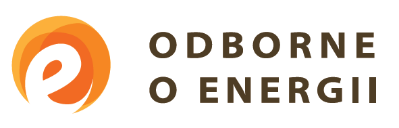 8
8
Investície do SCZT
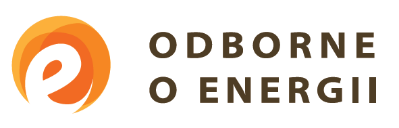 9
9
Investície do SCZT
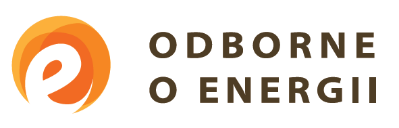 10
10
Investície do SCZT
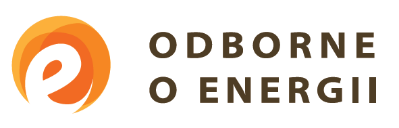 11
11
Ďakujem za pozornosť!
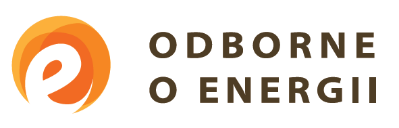 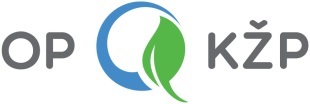